Развивающая предметно-пространственная среда в группах детей раннего возраста
Полковникова Наталья Борисовна
доцент, кандидат педагогических наук
Часть 1. Проектирование развивающей предметно-пространственной среды в группах детей раннего возраста
Ключевые вопросы
Предметно-пространственная среда как средство развития детей.
Нормативно-правовые основы проектирования развивающей предметно-пространственной среды в дошкольной образовательной организации. 
Проектирование развивающей предметно-пространственной среды в группах детей раннего возраста.
1. Предметно-пространственная среда как средство развития детей
архитектурно-ландшафтные и природные объекты, 
художественные студии (изобразительная, театральная), 
лаборатории (биологическая, химическая, физическая),
игровые и спортивные площадки и их оборудование; 
крупногабаритные, сомасштабные росту ребенка конструкторы (модули); 
тематические наборы игрушек, пособий; 
аудиовизуальные, компьютерные, информационно-коммуникационные средства воспитания и обучения.
Игрушка - предмет, используемый или специально изготовленный для игры, средство игры, ее объект.
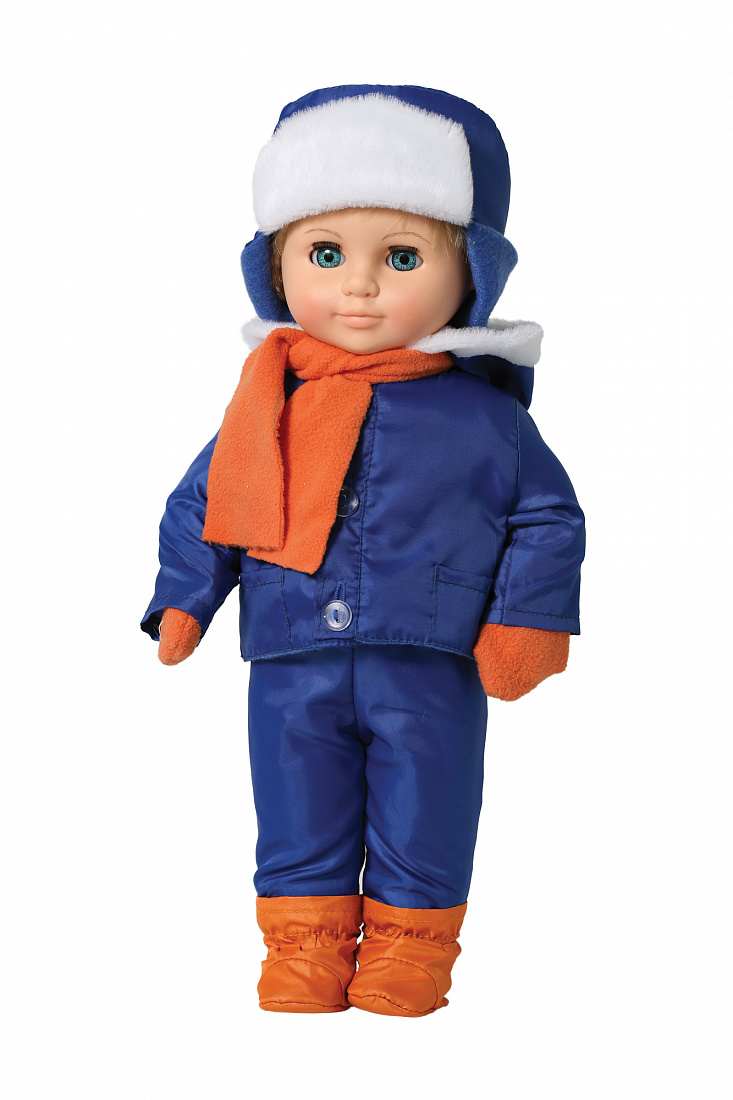 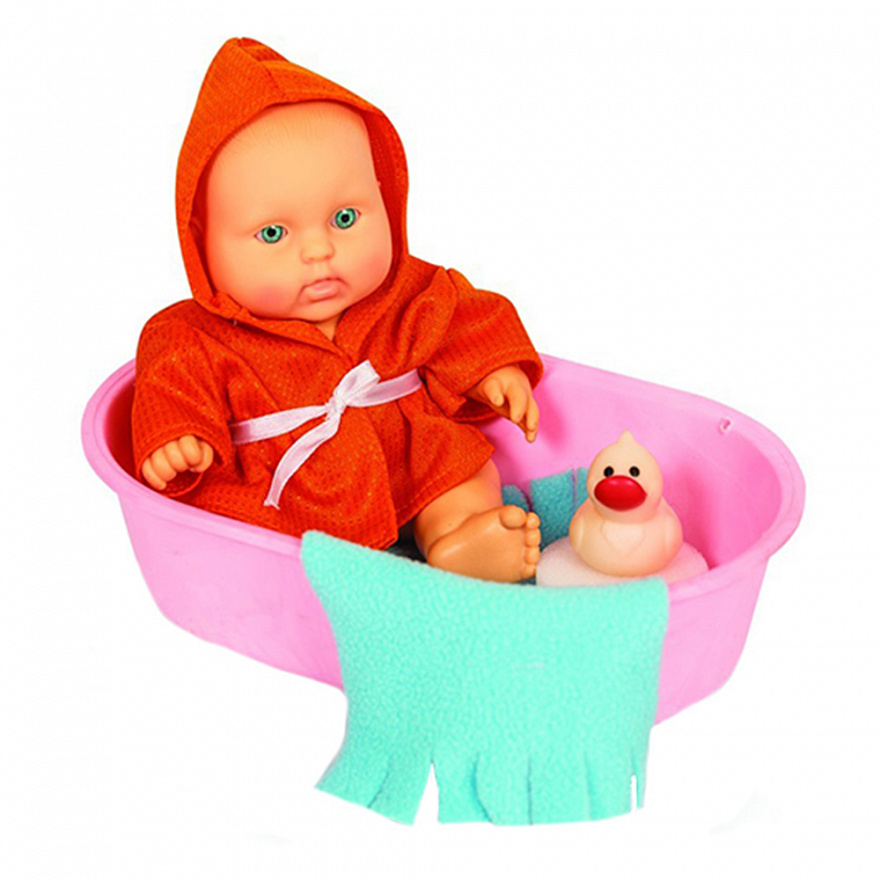 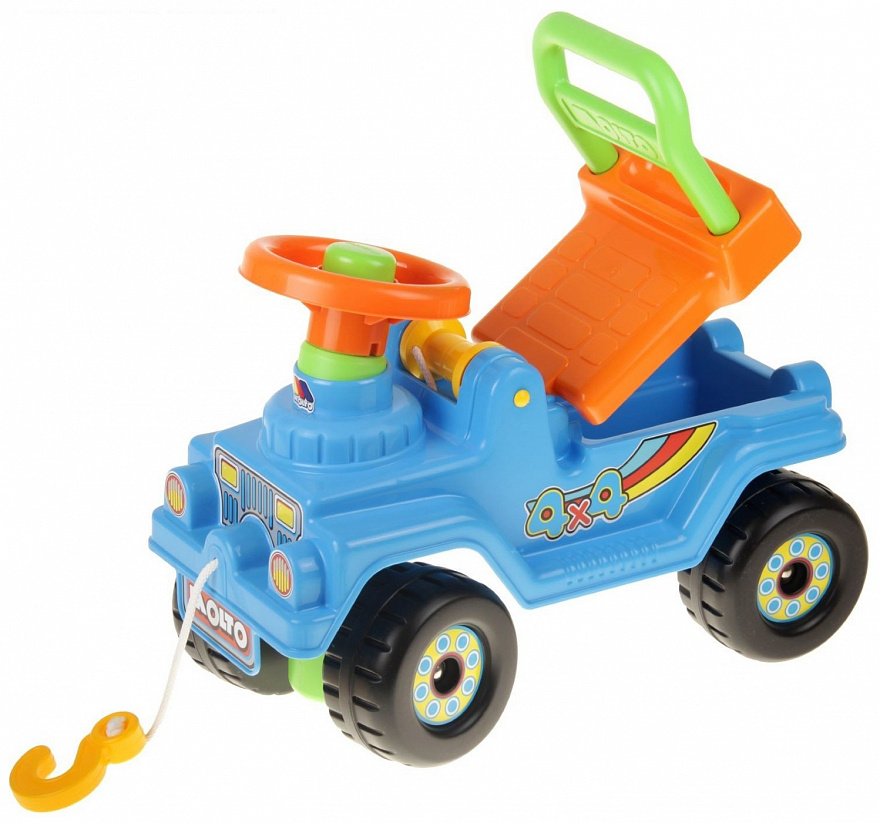 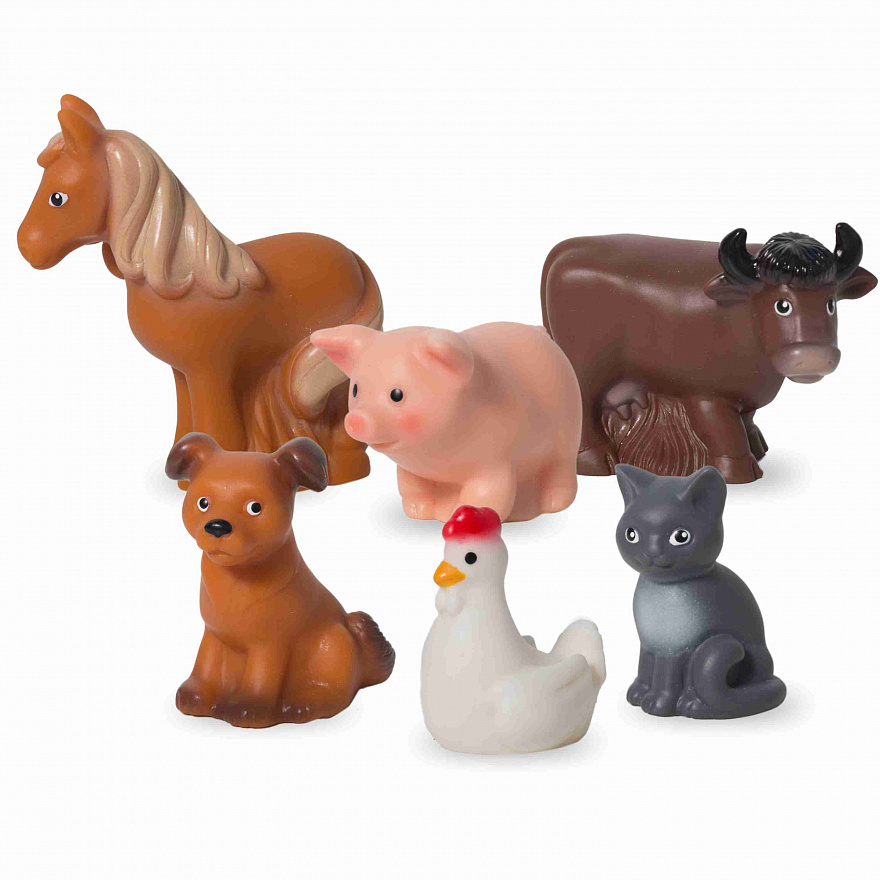 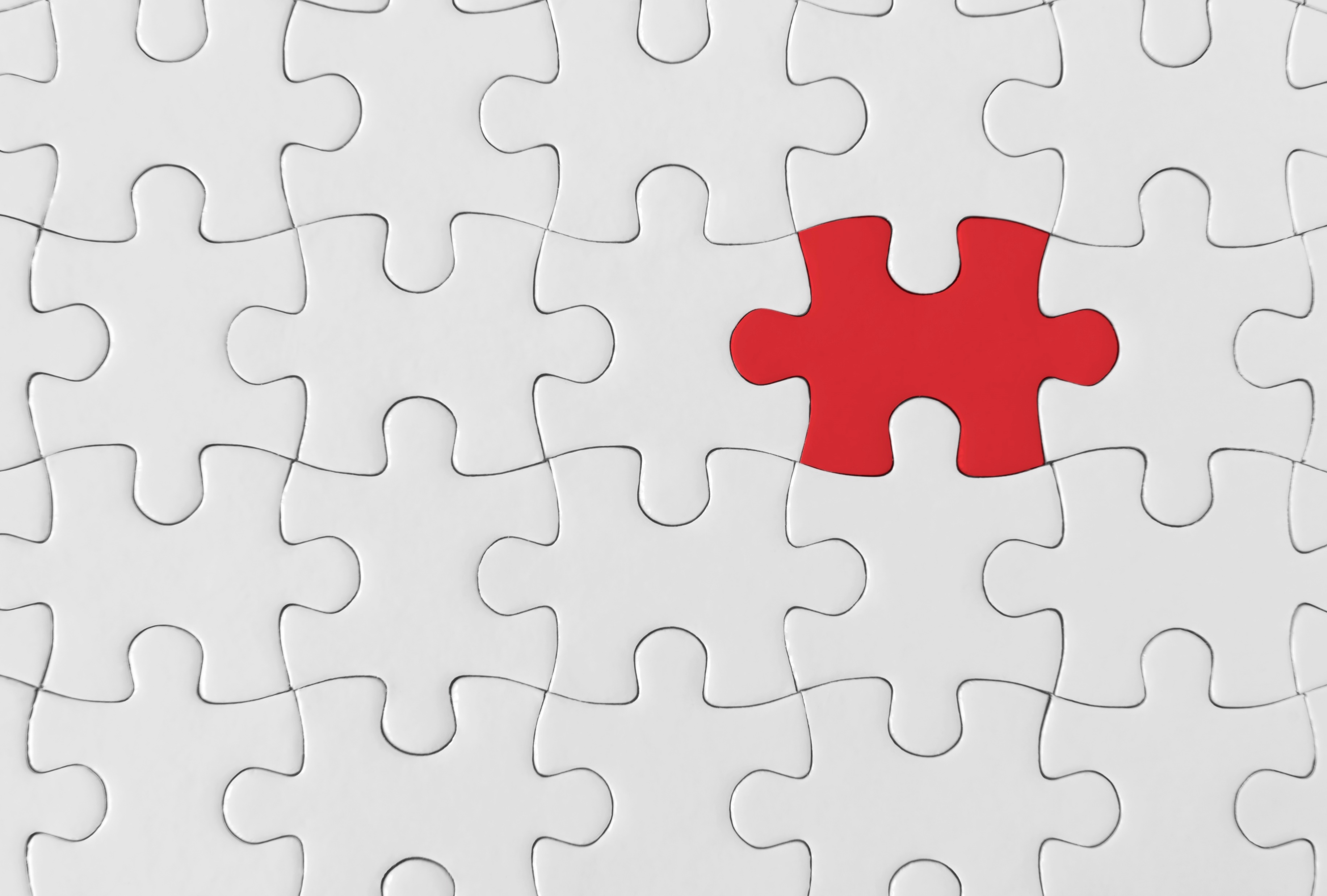 ФГОС ДО (П. 3.6.3)
Развивающая предметно-пространственная среда - часть образовательной среды, представленная специально организованным пространством (помещениями, участком и т.п.), материалами, оборудованием и инвентарем для развития детей дошкольного возраста в соответствии с особенностями каждого возрастного этапа, охраны и укрепления их здоровья, учета особенностей и коррекции недостатков их развития.
Функции развивающей предметно-пространственной среды ДОО
образовательная,
развивающая,
воспитывающая,
стимулирующая.
2. Нормативно-правовые основы проектирования развивающей предметно-пространственной среды в дошкольной образовательной организации
Конституция Российской̆ Федерации;Федеральный закон от 29.12.2012 № 273-ФЗ «Об образовании в Российской Федерации»;Федеральный закон от 02.07.2013 № 185 «О внесении изменений в отдельные законодательные акты Российской Федерации в связи с принятием Федерального закона "Об образовании в Российской Федерации"»;Приказ Минобрнауки России от 17.10.2013 № 1155 «Об утверждении федерального государственного образовательного стандарта дошкольного образования»;Письмо Минобрнауки России 28.02.2014 № 08-249 «Комментарии к ФГОС дошкольного образования»;Концепция содержания непрерывного образования (дошкольное и начальное звено), утвержденная Федеральным координационным советом по общему образованию Министерства образования РФ от 17 июня 2003 года; Постановление Главного государственного санитарного врача РФ от 15.05.2013 № 26 «Об утверждении СанПиН 2.4.1.3049-13 «Санитарно-эпидемиологические требования к устройству, содержанию и организации режима работы дошкольных образовательных организаций».
Негативное влияние предметно-пространственной среды
Сенсорная агрессия.
Провокация к формированию негативных установок личности.
Чрезмерное развитие определенных сторон личности и чувств за счет общего развития.
Формирование преждевременных потребностей ребенка.
Снижение активности ребенка, культивирование его несамостоятельности .
Тщеславие от «имения» игрушки вместо «умения».
Культивирование индивидуализма.
3. Проектирование развивающей предметно-пространственной среды в группах детей раннего возраста
Ведущие линии развития ребёнка второго года жизни:
самостоятельная ходьба,
речь,
предметная деятельность,
сюжетно-отобразительная игра.
Основные педагогические задачи
Требования к развивающей предметно-пространственной среде
Учёт возрастающей потребности в движениях.
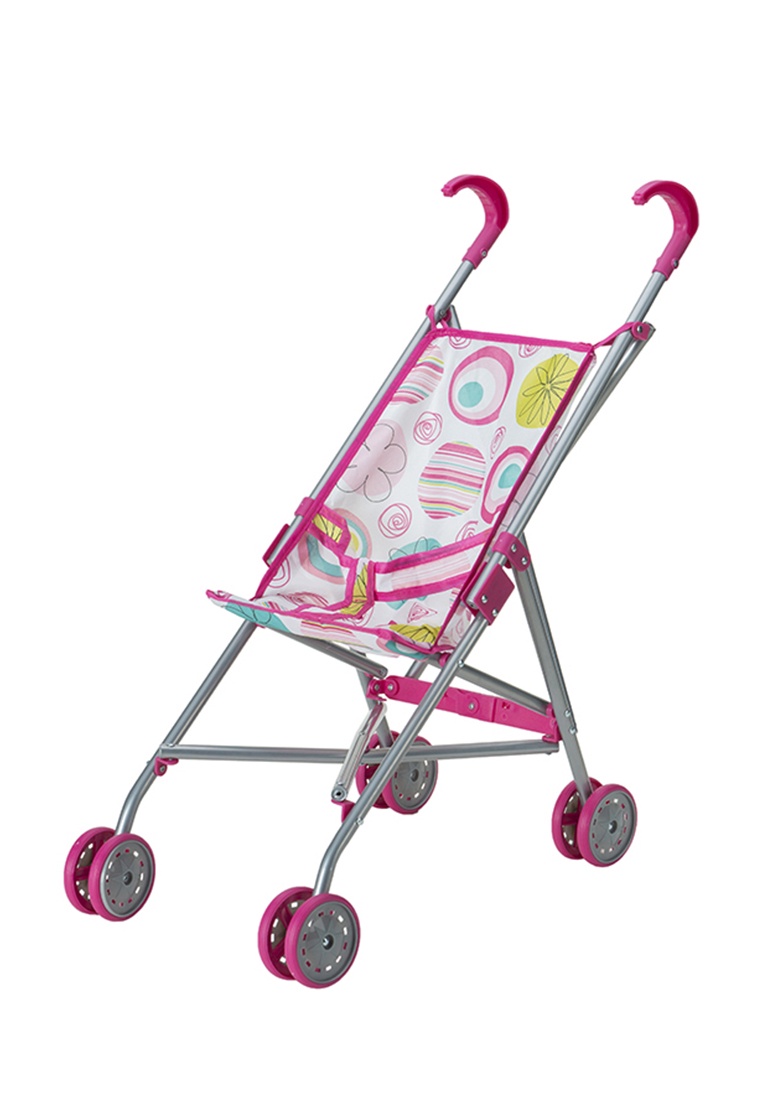 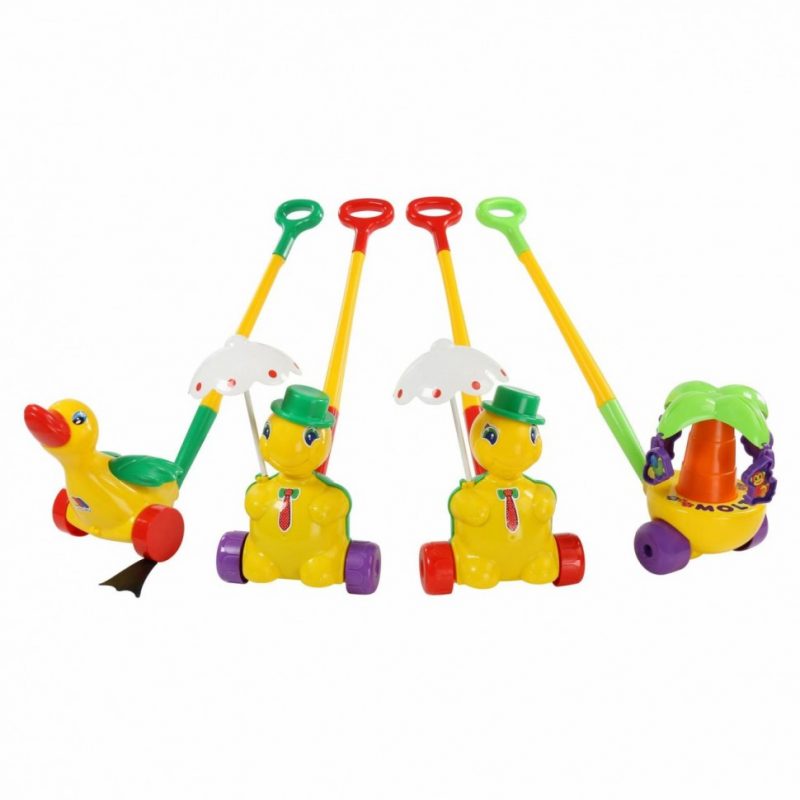 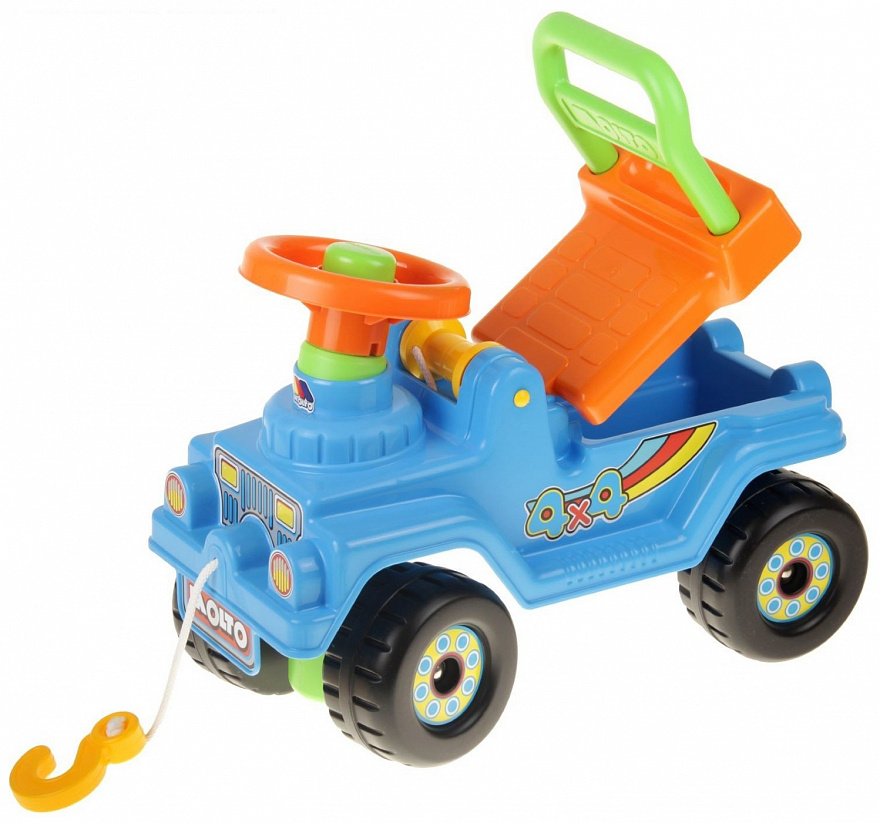 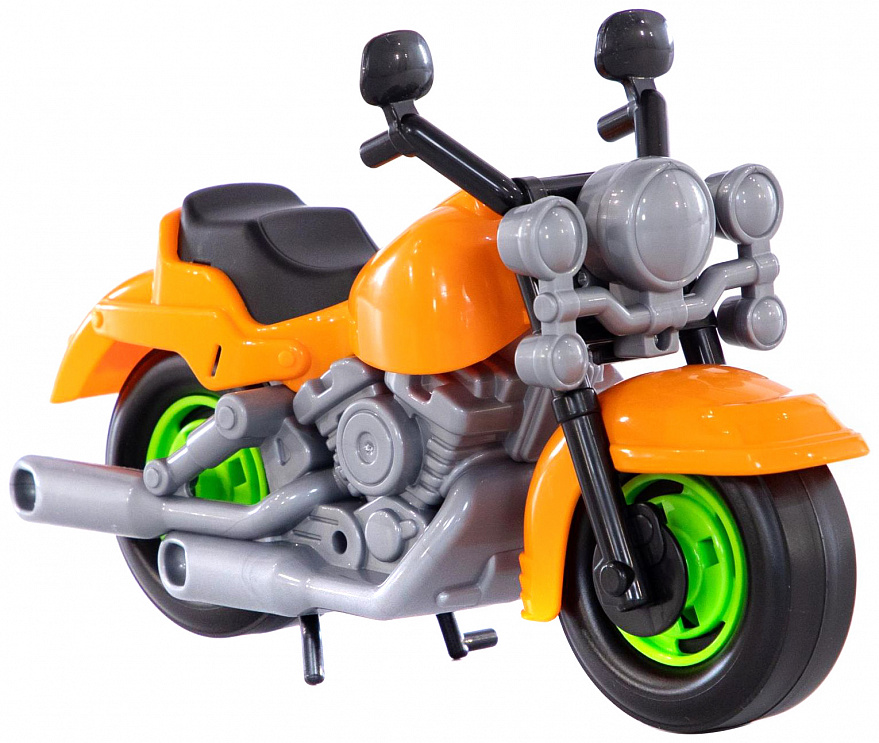 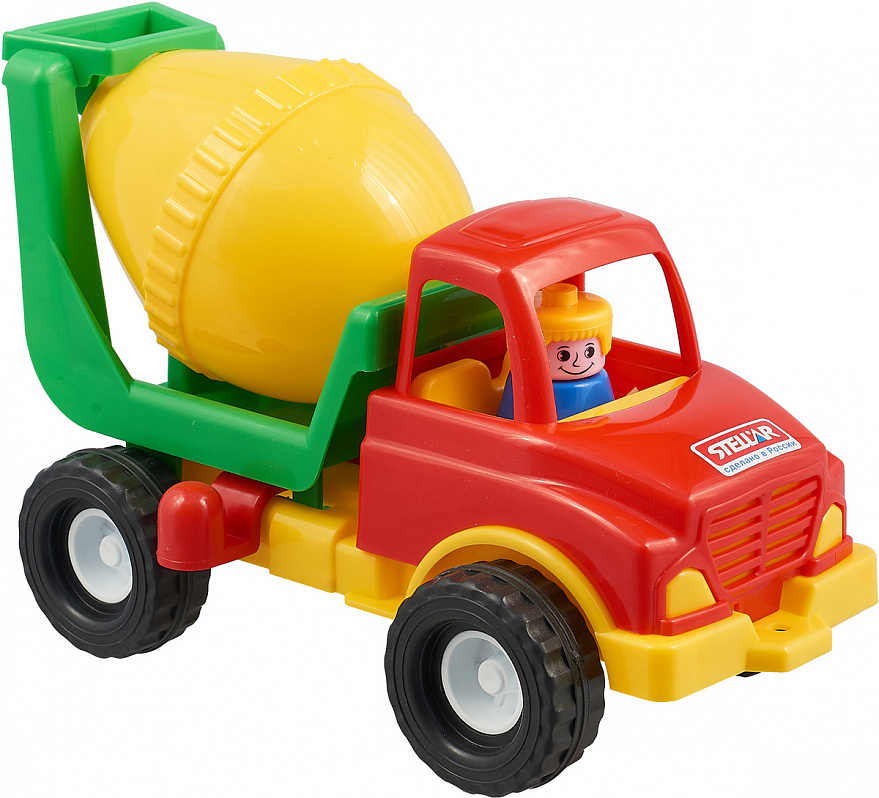 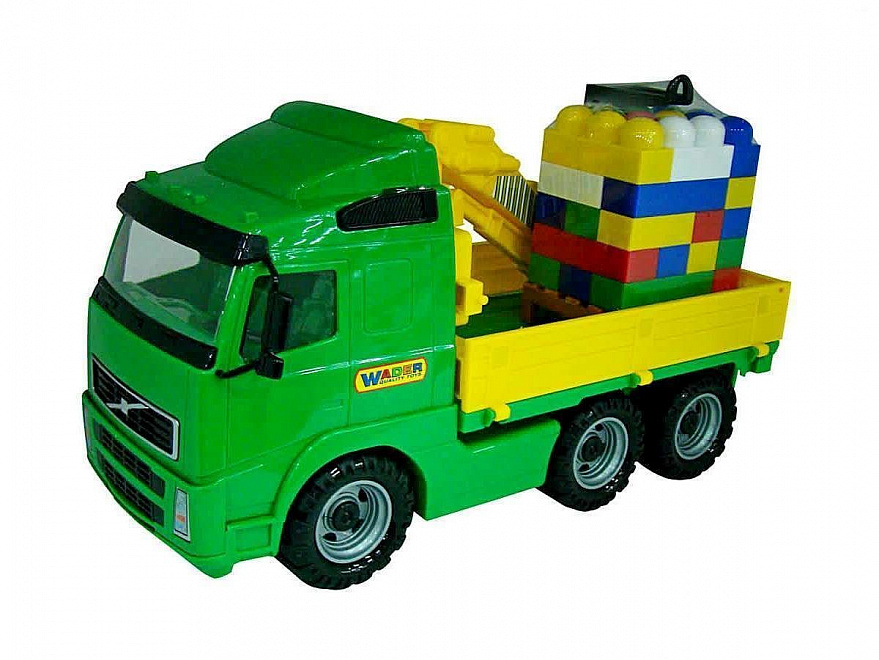 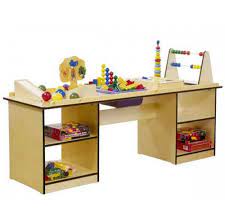 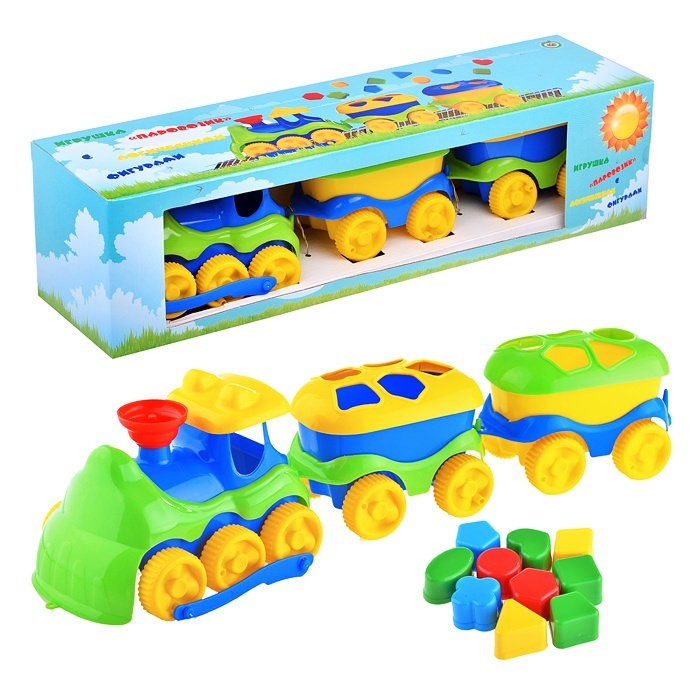 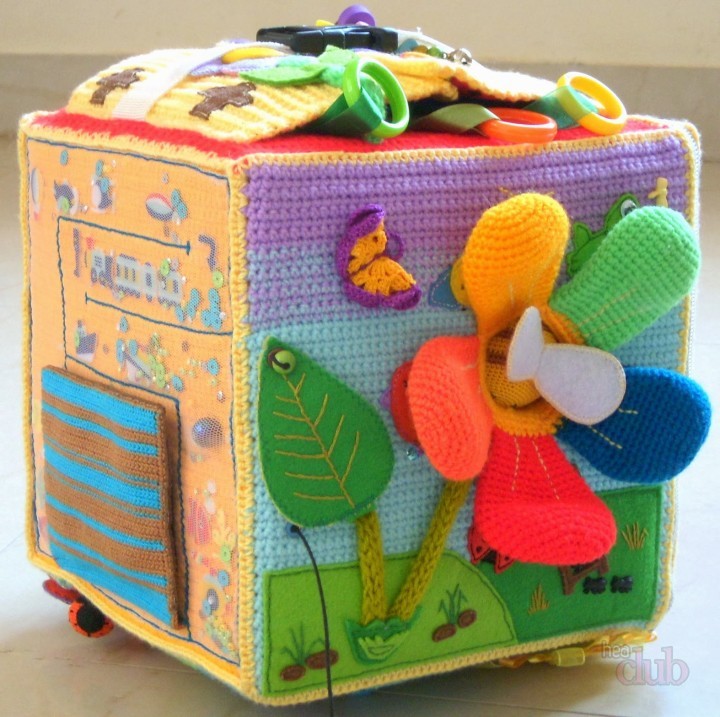 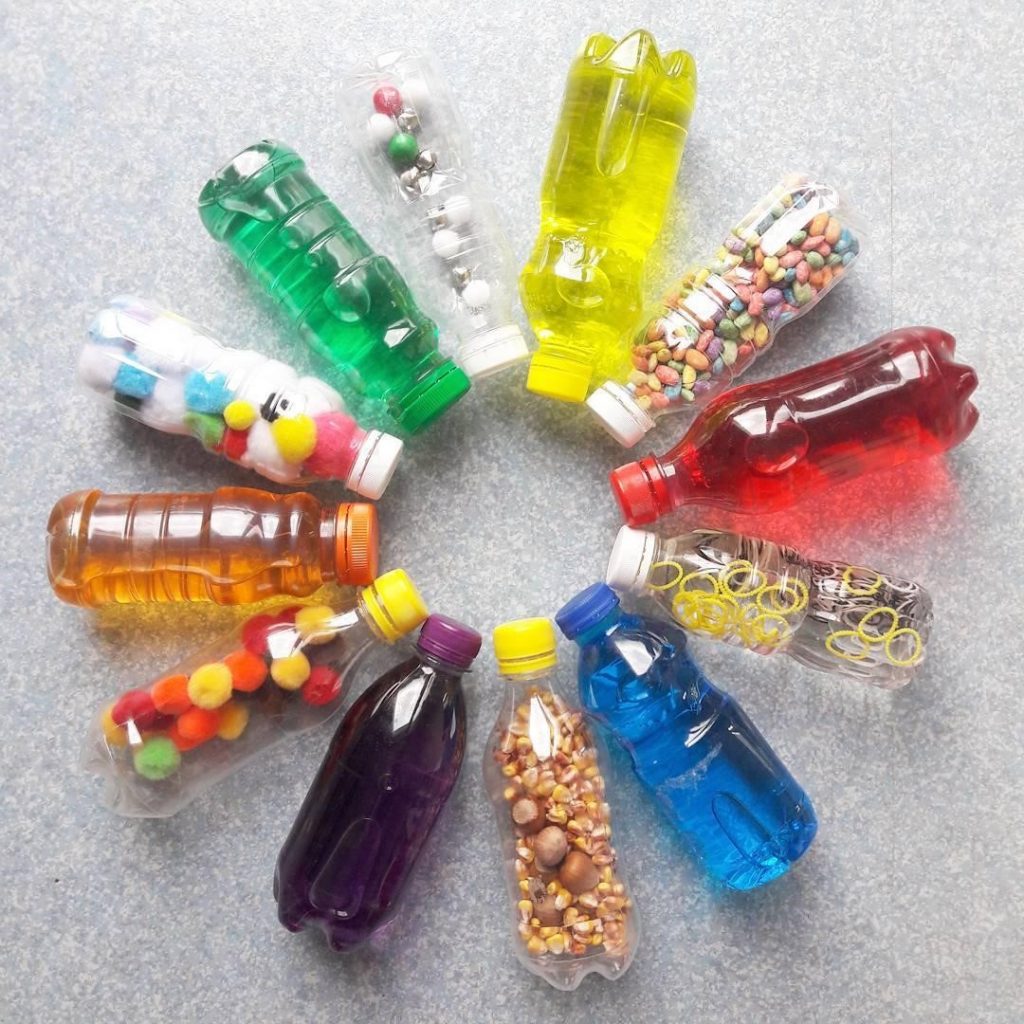 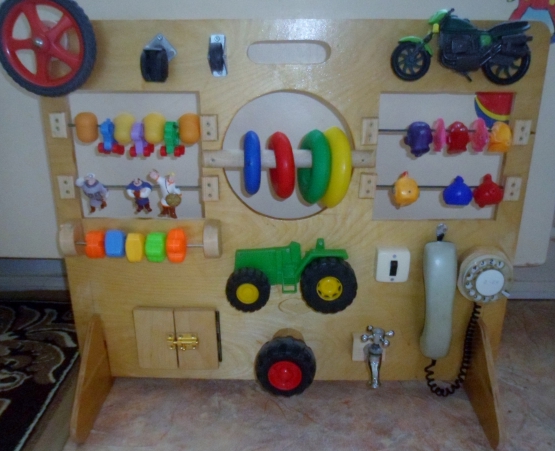 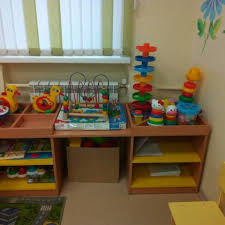 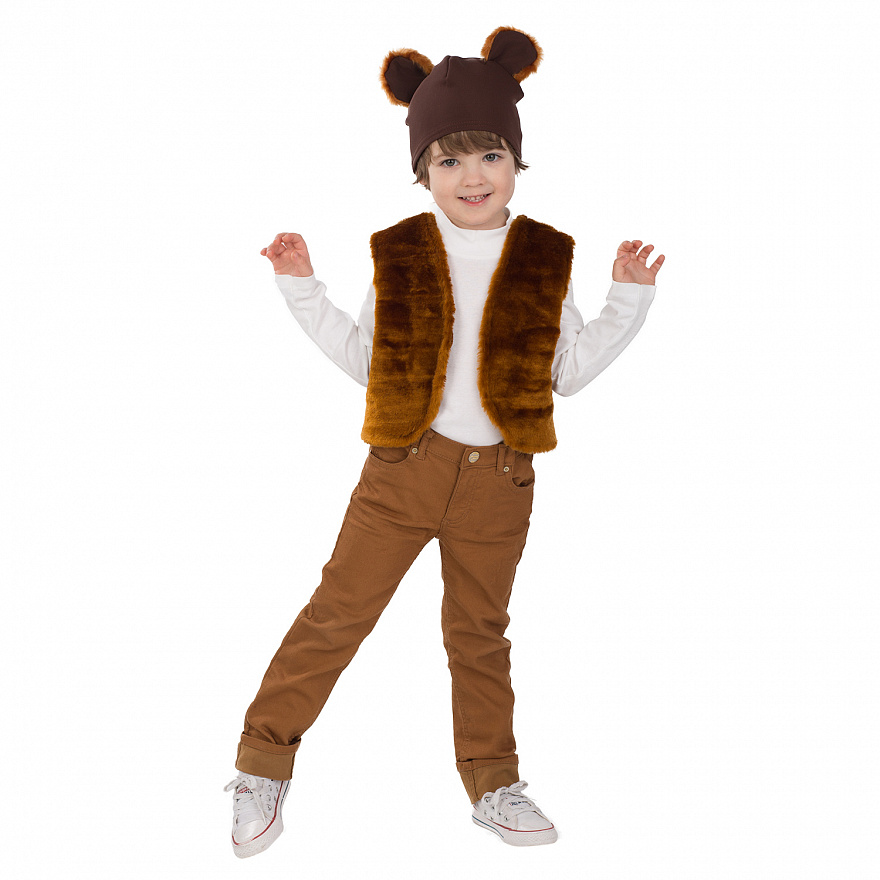 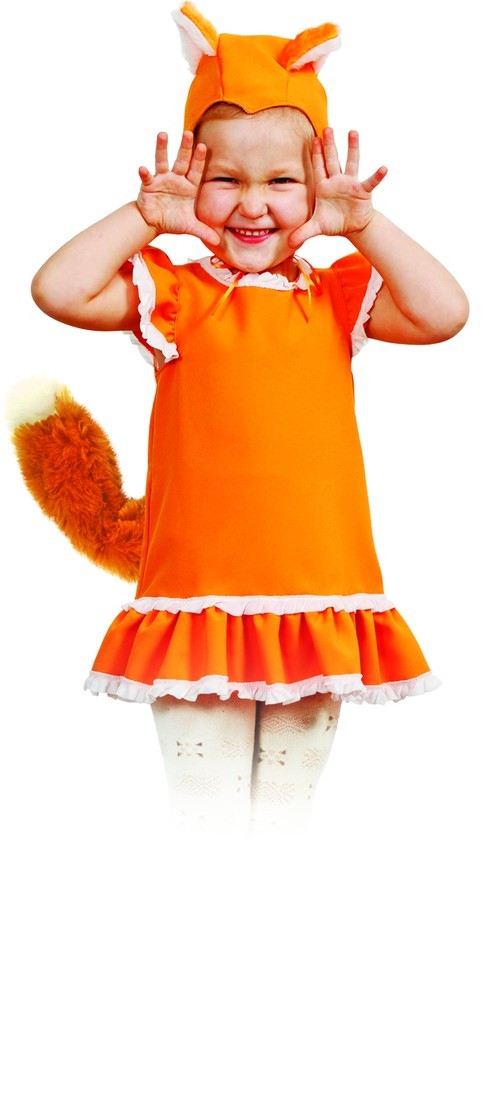 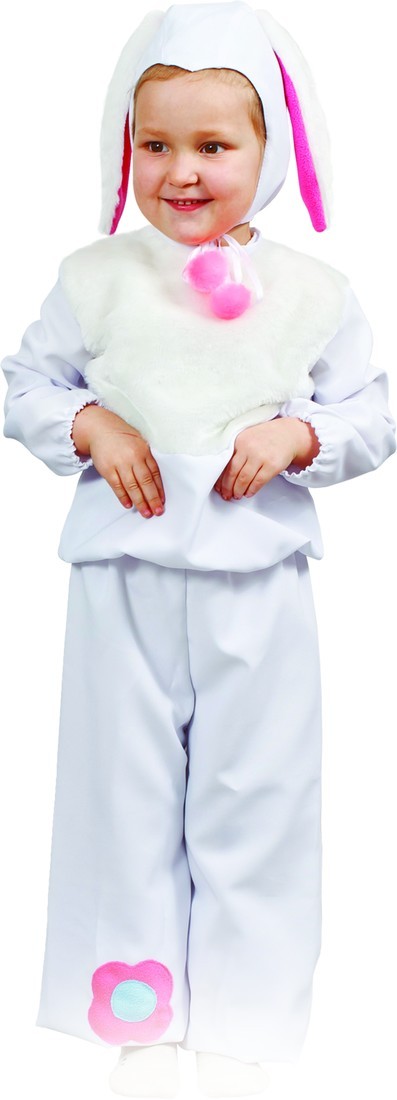 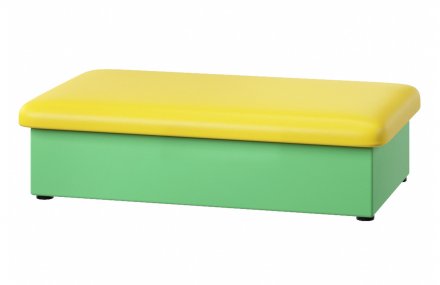 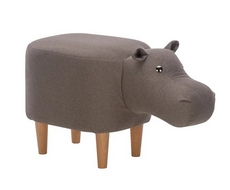 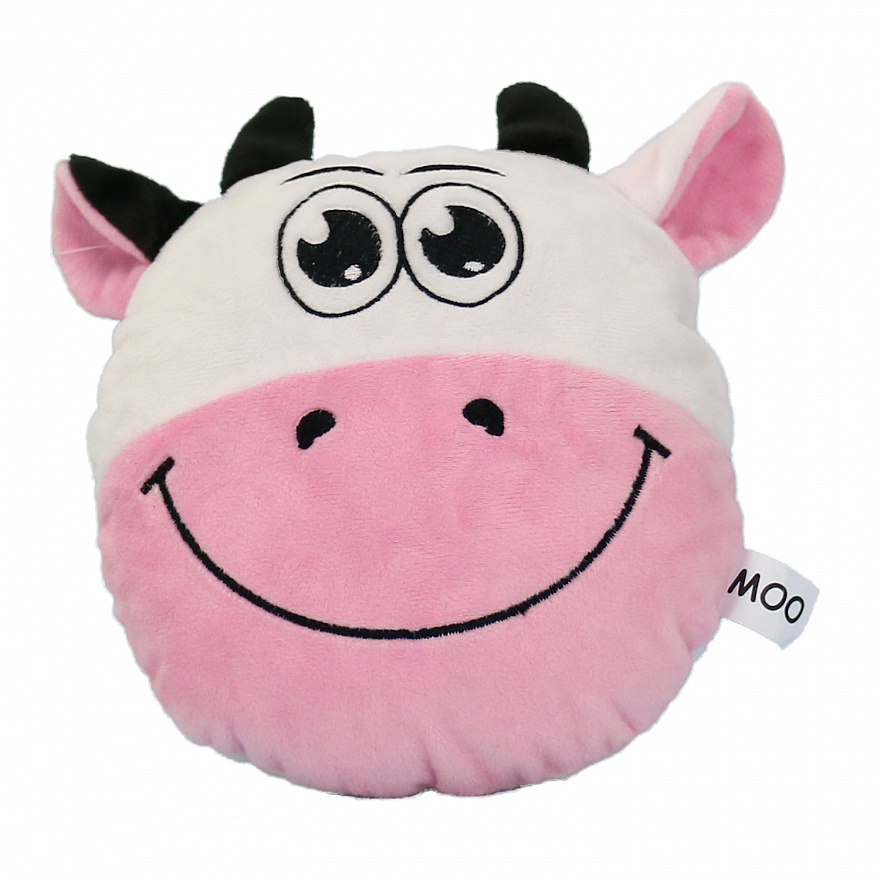 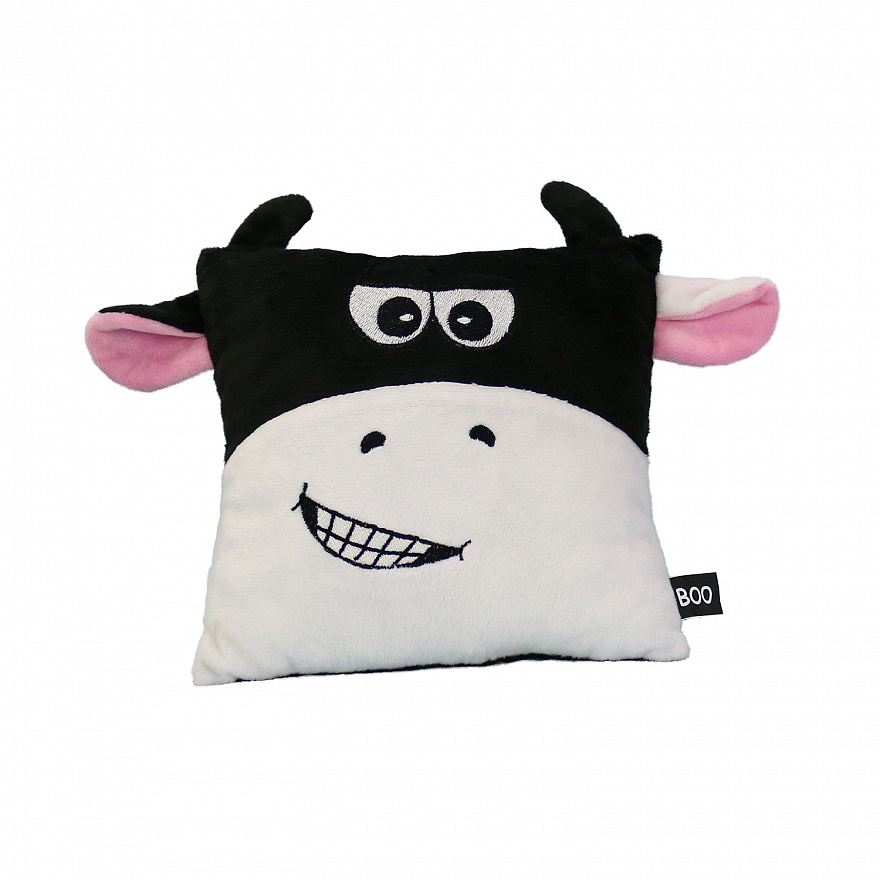 Литература
Часть 2. Организация развивающей предметно-пространственной среды в группах детей раннего возраста
Игрушки для детей от 1 до 1,5 лет
Игрушки для детей 1,5 - 2 лет
1. Этапы организации развивающей предметно-пространственной среды в первой младшей группе
Основные педагогические задачи
Развивающая предметно-пространственная среда
Расширение игрового поля. Подиумы.
Конструирование.
Театрализованные игры.
Более сложные дидактические игрушки.
Народное декоративно-прикладное искусство.
Книги.
Фотоальбомы.
Игрушки
Куклы.
Животные.
Мебель.
Посуда.
Одежда.
Предметы домашнего обихода.
Игрушки - орудия труда.
Автомобили.
Транспорт.
Модули.
Тематические наборы.
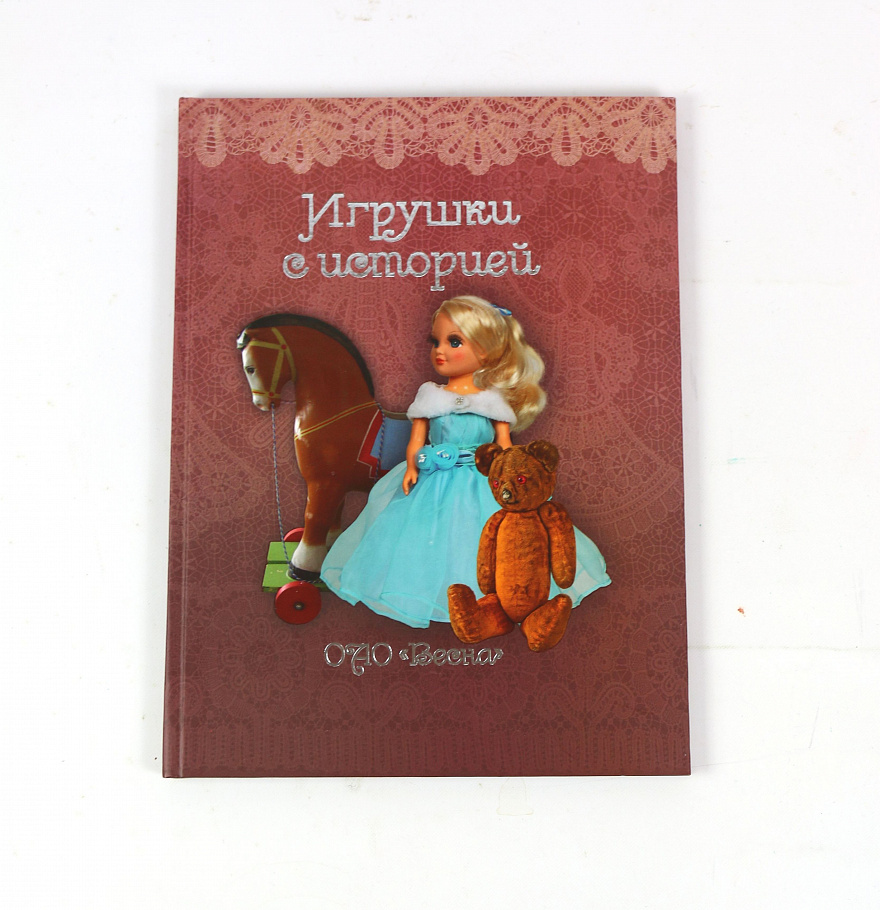 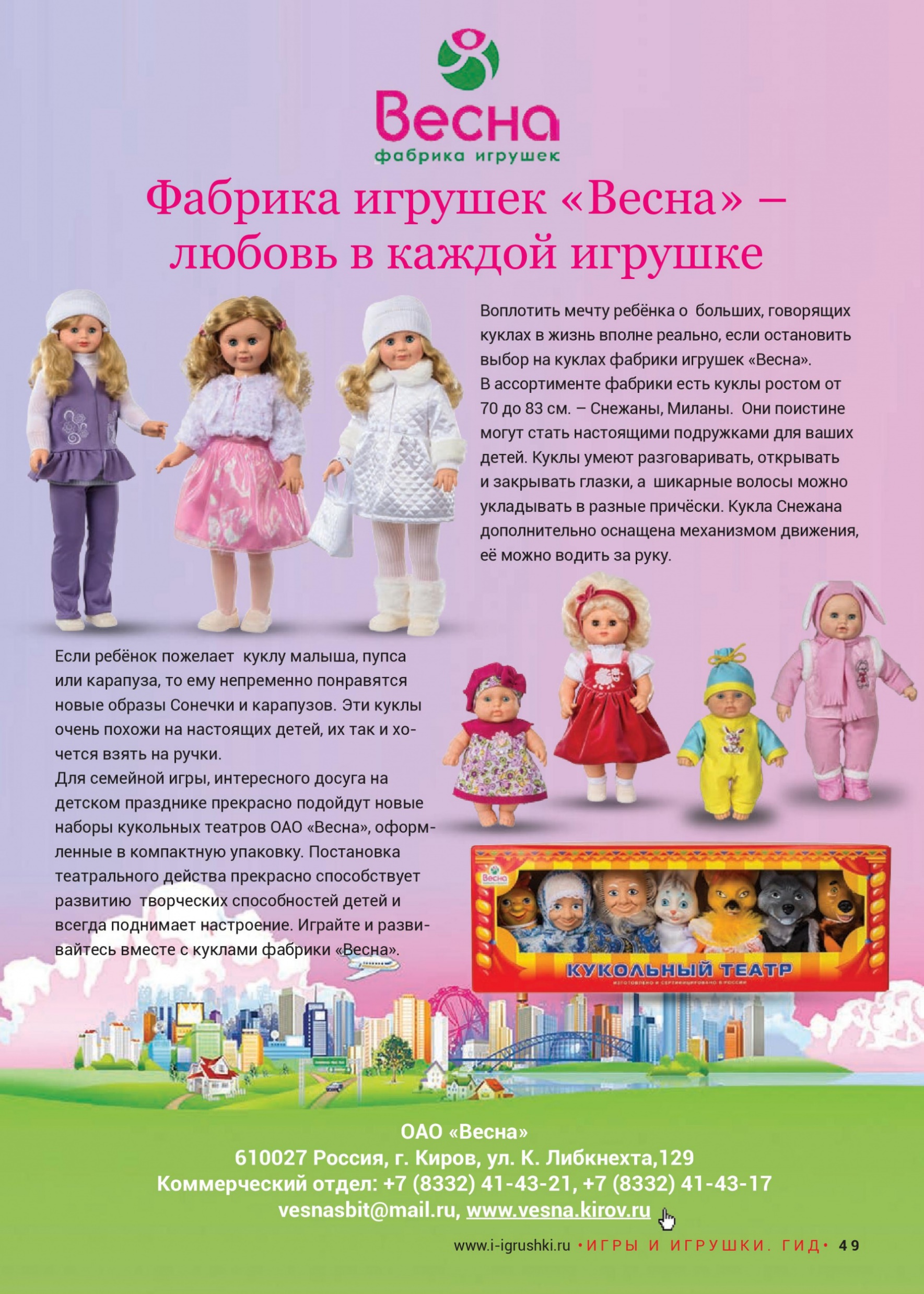 https://vesna.toys/
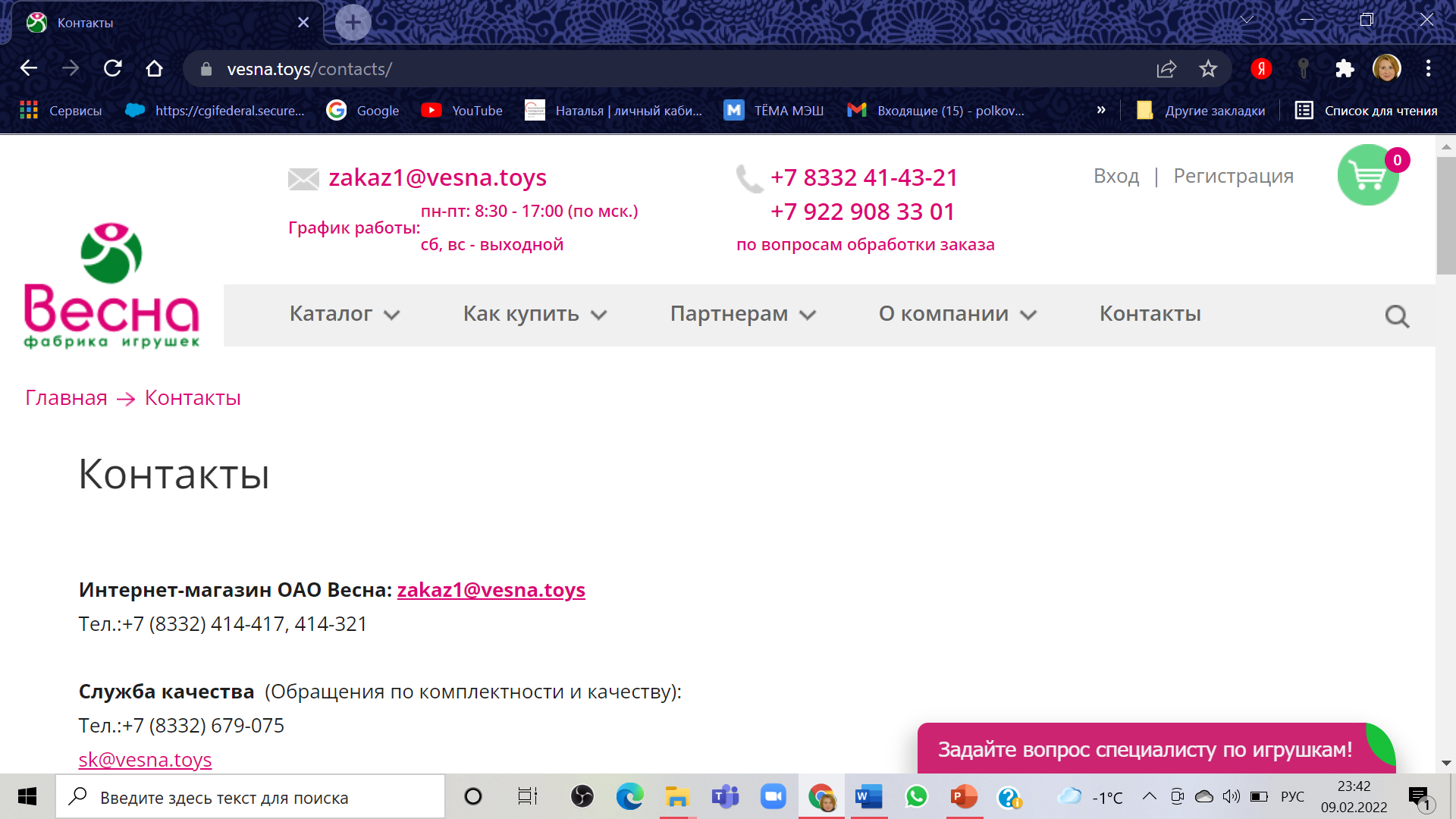 2. Диагностика эффективности развивающей предметно-пространственной среды
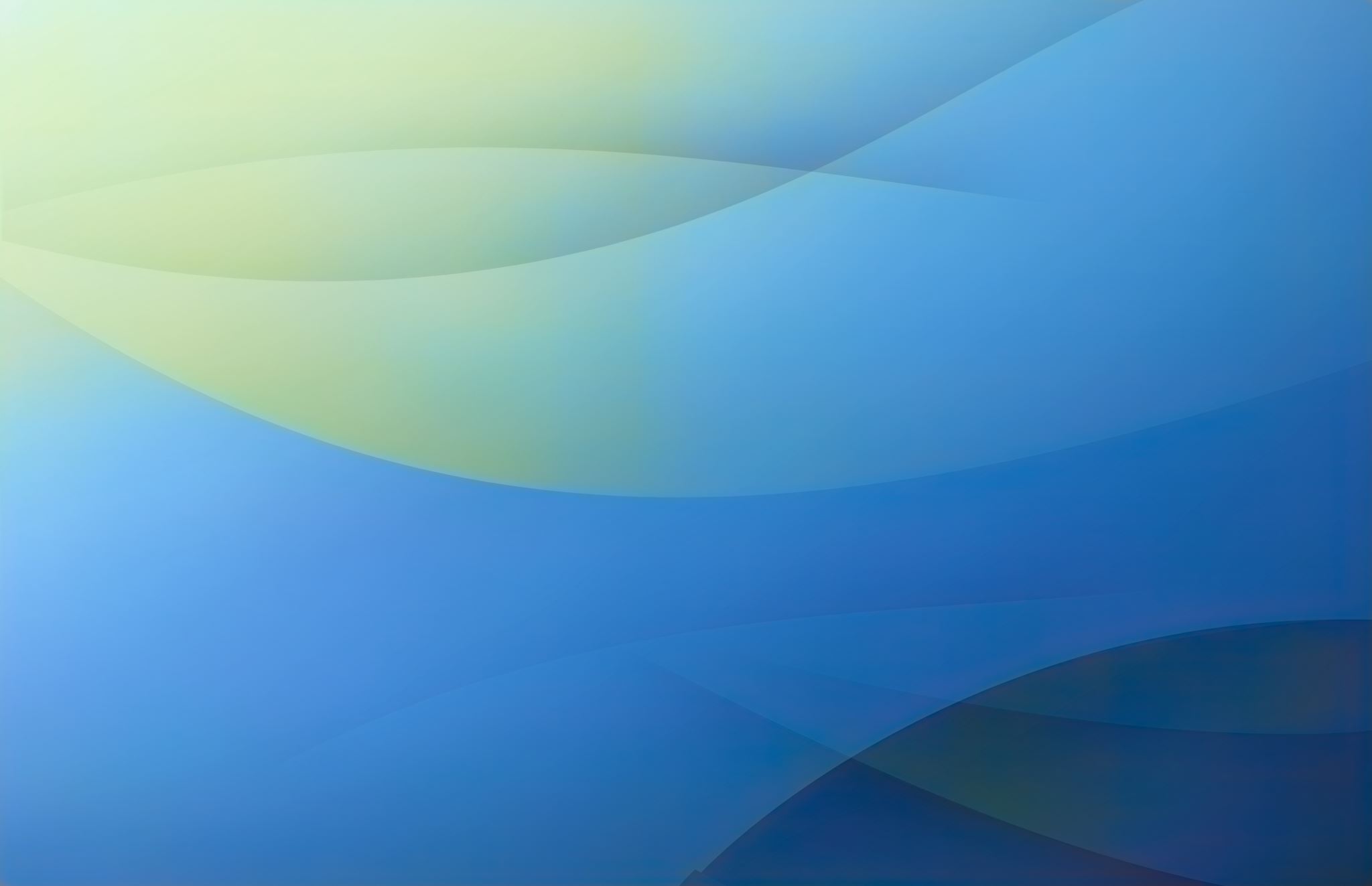 Литература